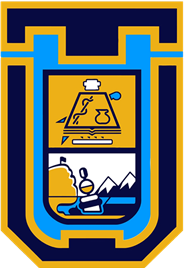 “C.A.M”
Integrantes: Nicolas JorqueraJosé-Ignacio LeblancMatías SandovalLuis Soto
Profesores: Diego AracenaRicardo Valdivia
Tabla de contenidos
Objetivos.
Roles del Equipo.
Estimación de Costos.
Carta Gantt.
Arquitectura
Módulos
Interfaz de Usuario
Pruebas
Problemas Encontrados
Conclusión
Objetivos
General: 
Construir un robot con el set Lego EV3, capaz de sostener un cubo de Rubik. Desarrollar programas con el lenguaje Python, en los cuales estén los patrones para que el robot los realice. Además de desarrollar una aplicación para interactuar con dicho robot, enviándole las instrucciones pertinentes para ejecutar los patrones.
Específicos: 
Construir un robot que sea capaz de resolver un cubo Rubik 3x3.
Crear programas en Python con los algoritmos para el armado del cubo.
Desarrollar una interfaz en Python para enviar los patrones al robot.
Investigar e implementar un mecanismo de comunicación remota entre la interfaz y el robot.
Roles del equipo
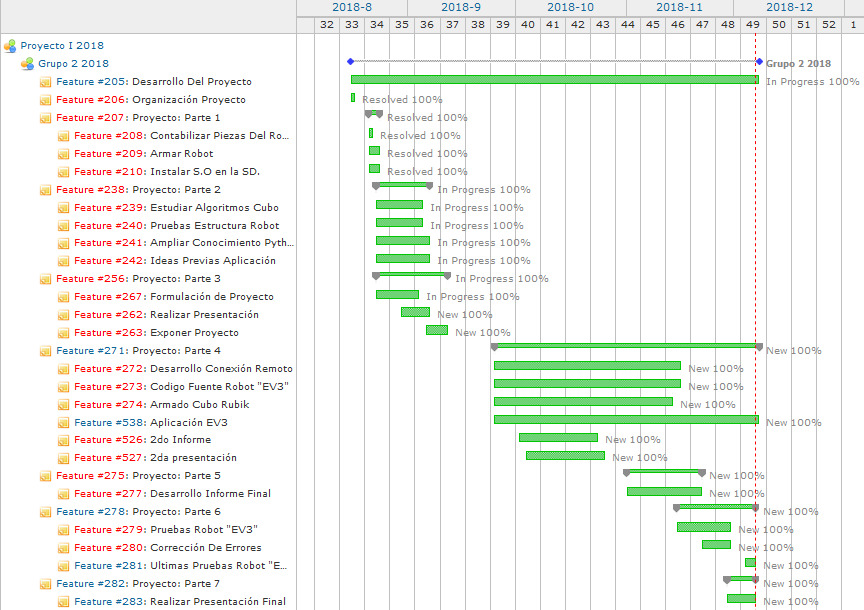 Arquitectura
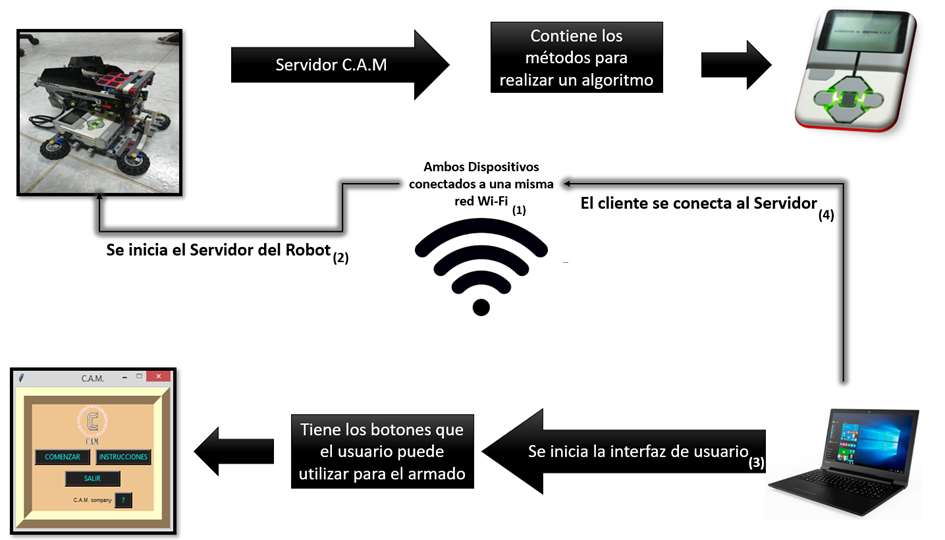 Módulos del Server
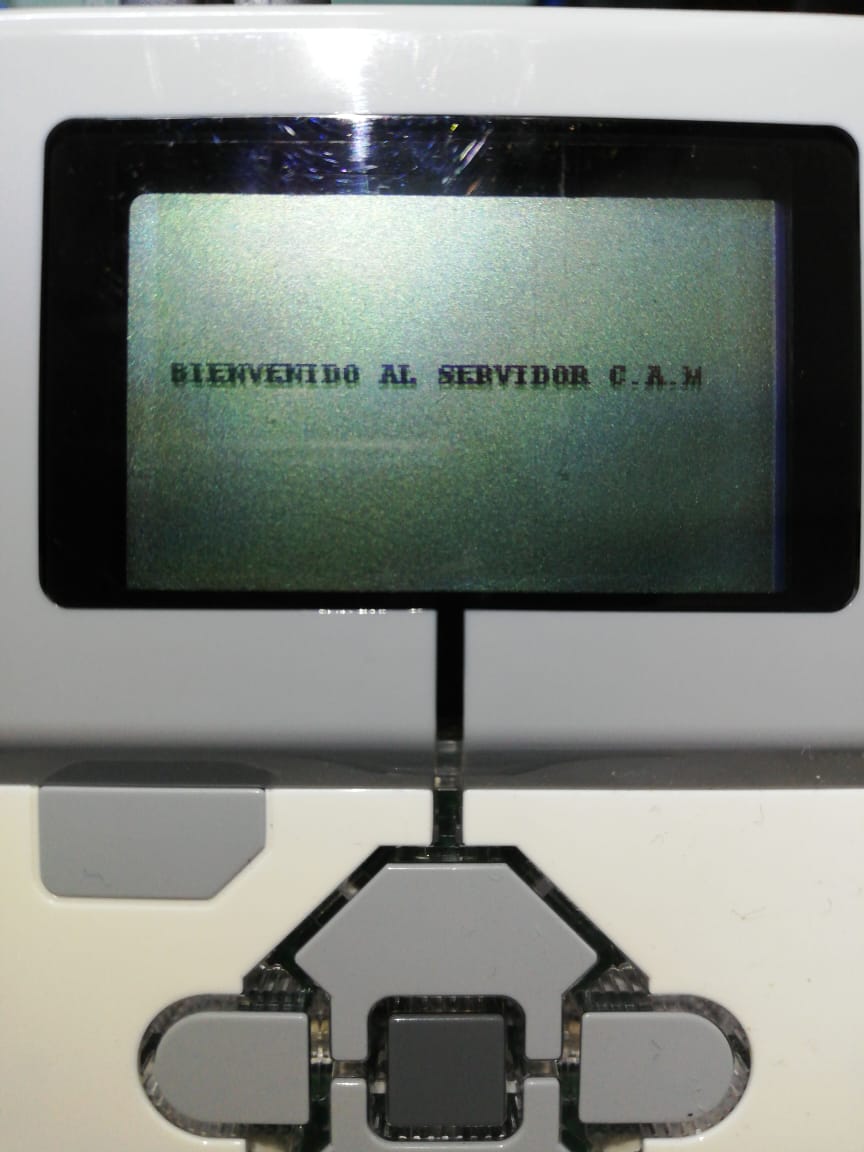 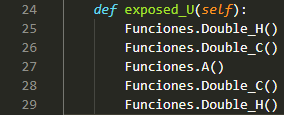 Módulos utilizados en la interfaz
Rpyc
Time
Ev3dev.ev3
Funciones
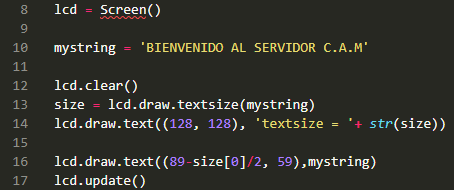 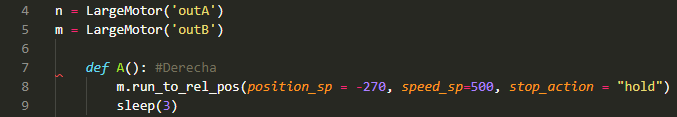 Módulos Interfaz Usuario
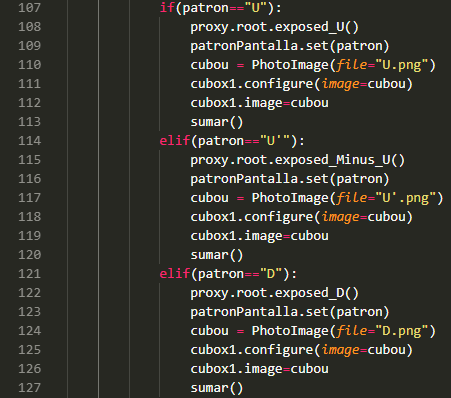 Módulos utilizados en la interfaz
Tkinter
Pygame
Webbrowser
Os
Rpyc
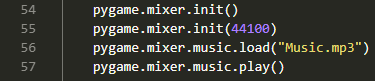 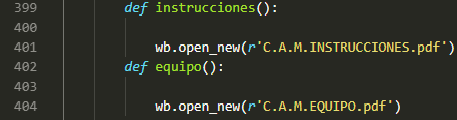 Diseño de la Interfaz de Usuario
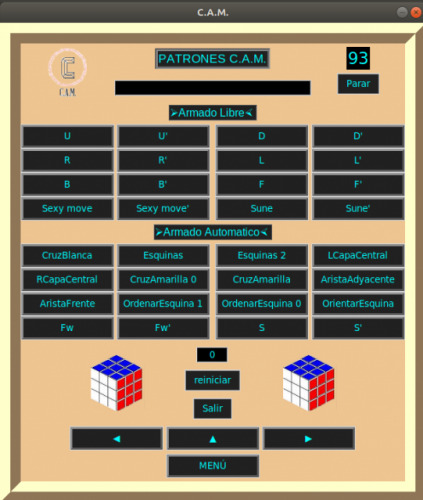 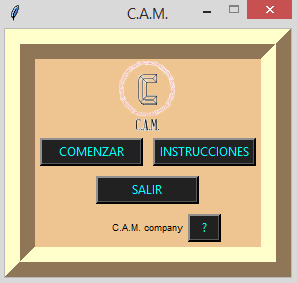 Pruebas
Conclusiones, trabajo a futuro, problemas
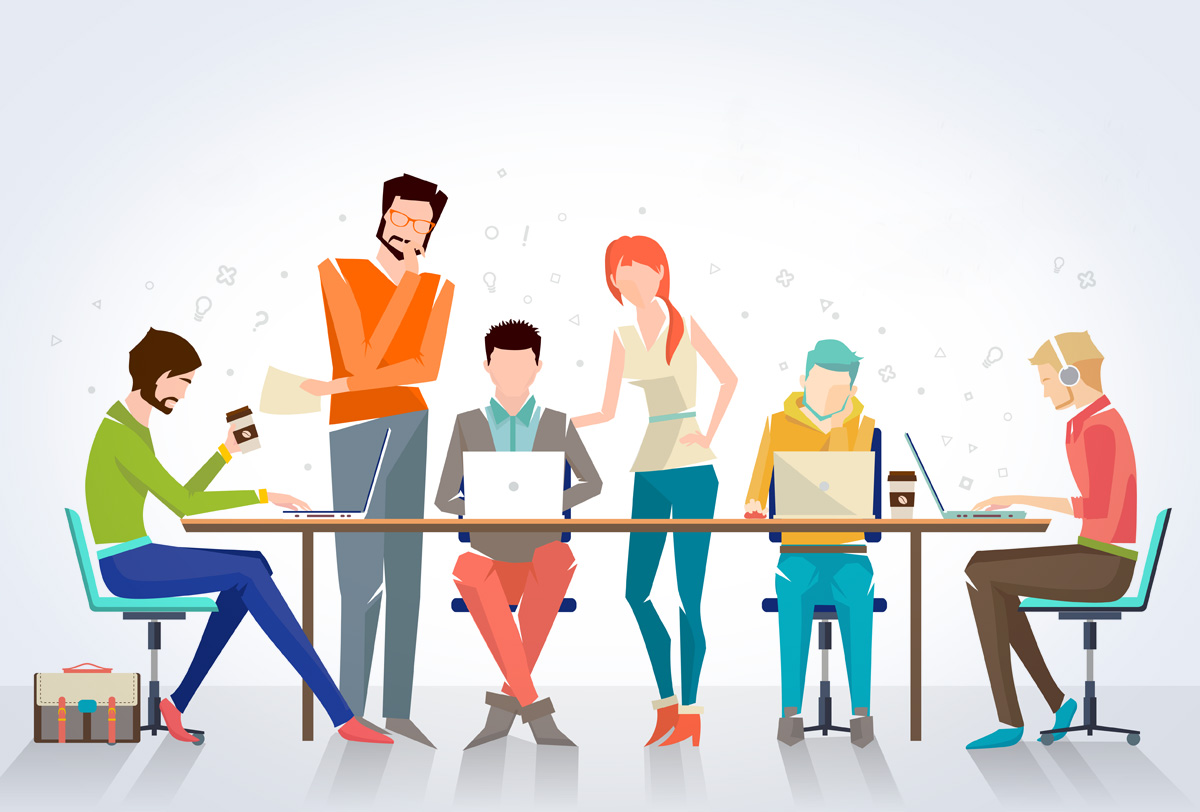 Conclusión.
Trabajo Futuro.